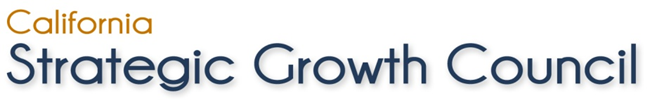 Sustainable Agricultural Lands Conservation Program
DRAFT GUIDELINE WORKSHOPS
11/10/2014
1
Purpose of today’s workshop
Overview of proposed program guidelines
To hear from you
Add workshop comments to all received to consider in preparing final guidelines for approval by the Strategic Growth Council
11/10/2014
2
Ag Lands Conservation
Affordable Housing and Sustainable Communities
11/10/2014
3
[Speaker Notes: Do we want to include somewhere? Asked Julie if she wanted to use since she is going first.]
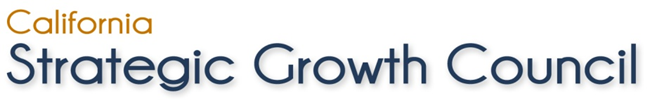 SUSTAINABLE AGRICULTURAL LANDS CONSERVATION PROGRAM
Goals of the SALC Program:

Reduce greenhouse gas emissions and provide other co-benefits,
Focus on agricultural lands most critical/ at risk of conversion to non-agricultural uses, and 
Leverage the investments.
11/10/2014
4
Proposed SALC Program Structure
Program Elements
11/10/2014
5
11/10/2014
6
11/10/2014
7
11/10/2014
8
11/10/2014
9
11/10/2014
10
11/10/2014
11
11/10/2014
12
Upcoming Milestones
11/10/2014
13
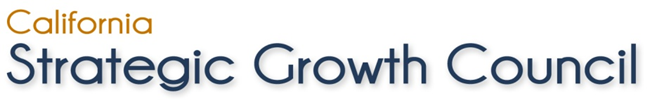 SUSTAINABLE AGRICULTURAL LANDS CONSERVATION PROGRAM
Comments on the draft SALC program guidelines should be submitted by OCTOBER 31, 2014, to ahsc_ag@sgc.ca.gov.

More information on the SGC website at: http://www.sgc.ca.gov/s_salcprogram.php

THANK YOU!
11/10/2014
14